Image credit (Markus Spiske): www.pexels.com/photo/blur-bokeh-business-connection-230860/
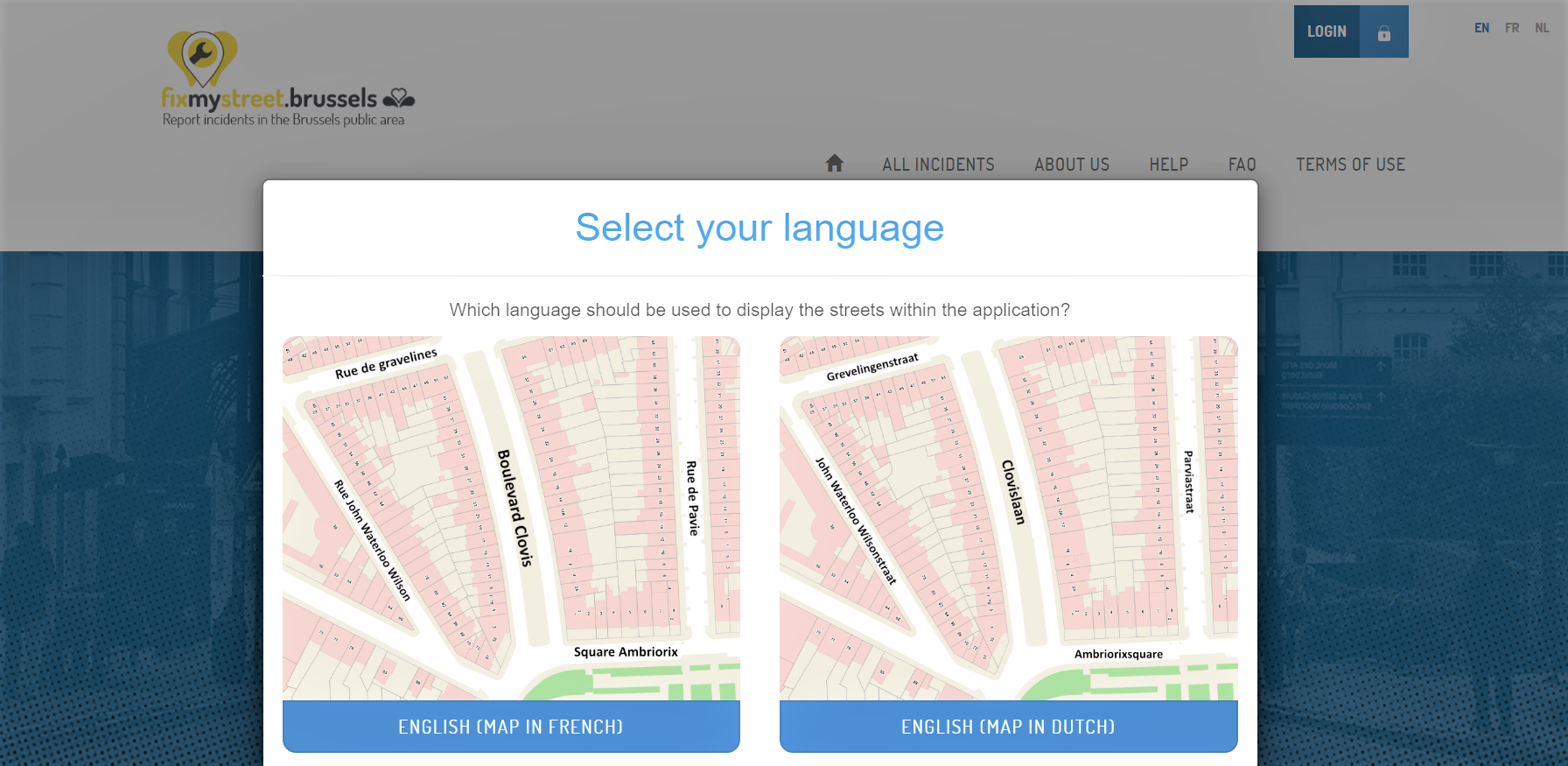 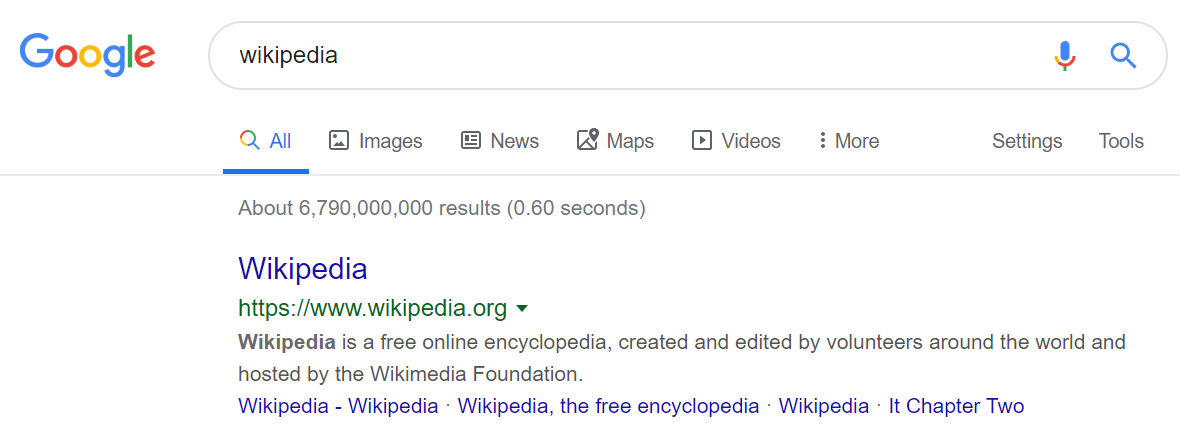 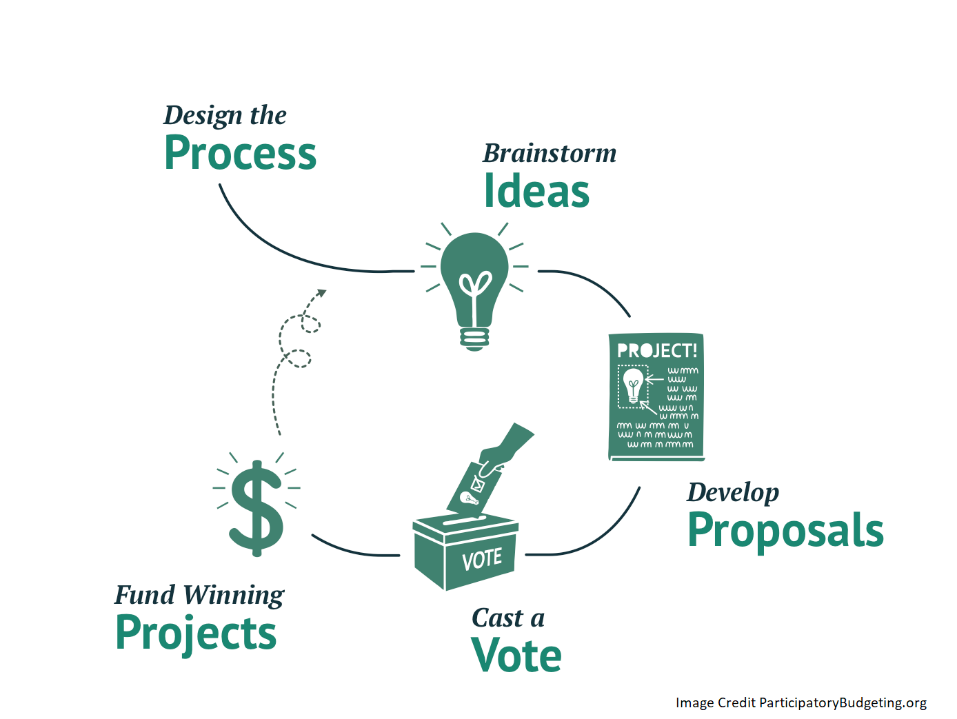 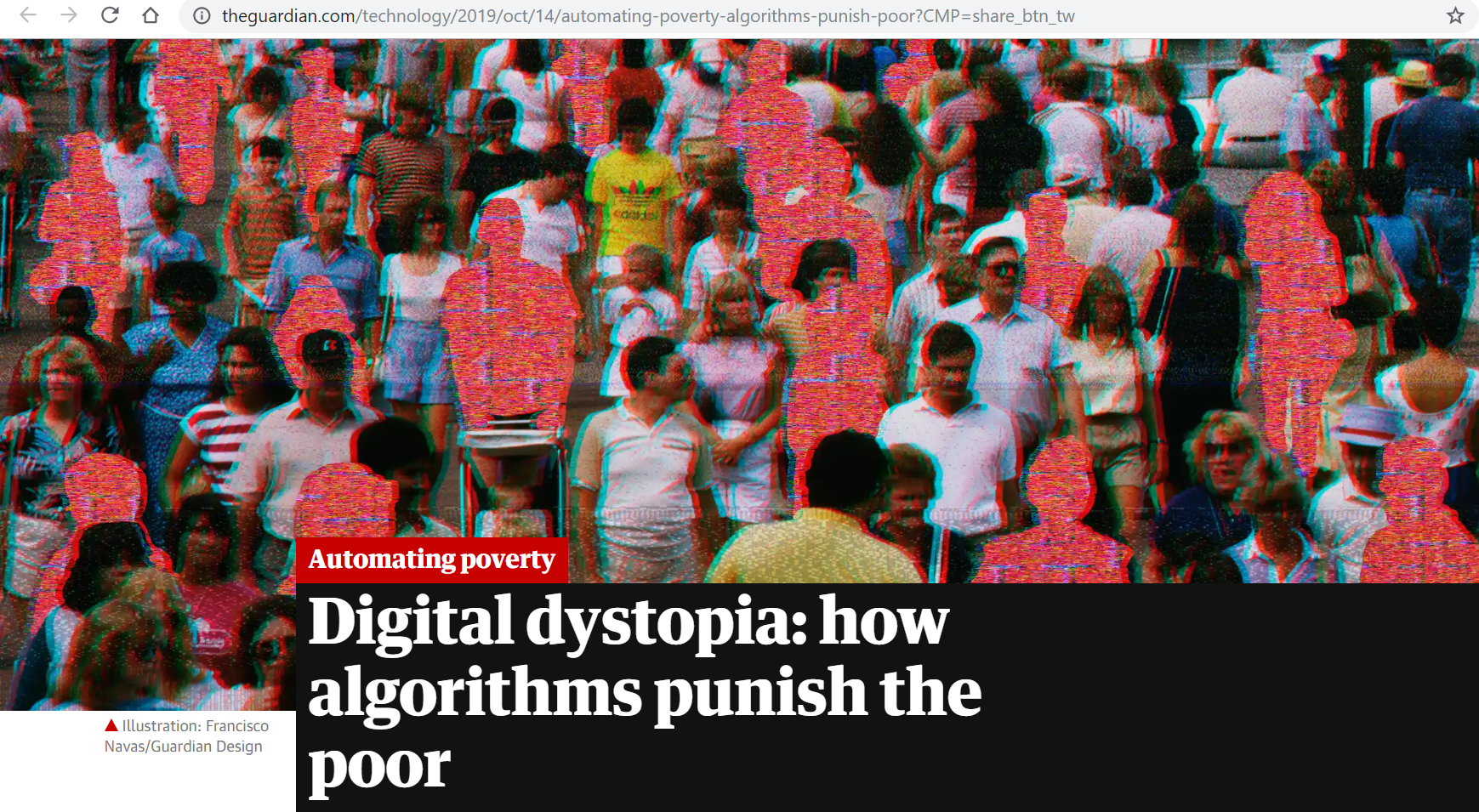 https://www.theguardian.com/technology/2019/oct/14/automating-poverty-algorithms-punish-poor?CMP=share_btn_tw
Credit (Science; Jhabua district Madhya Pradesh, India (Gram sabhas): science.sciencemag.org/content/363/6432/1144
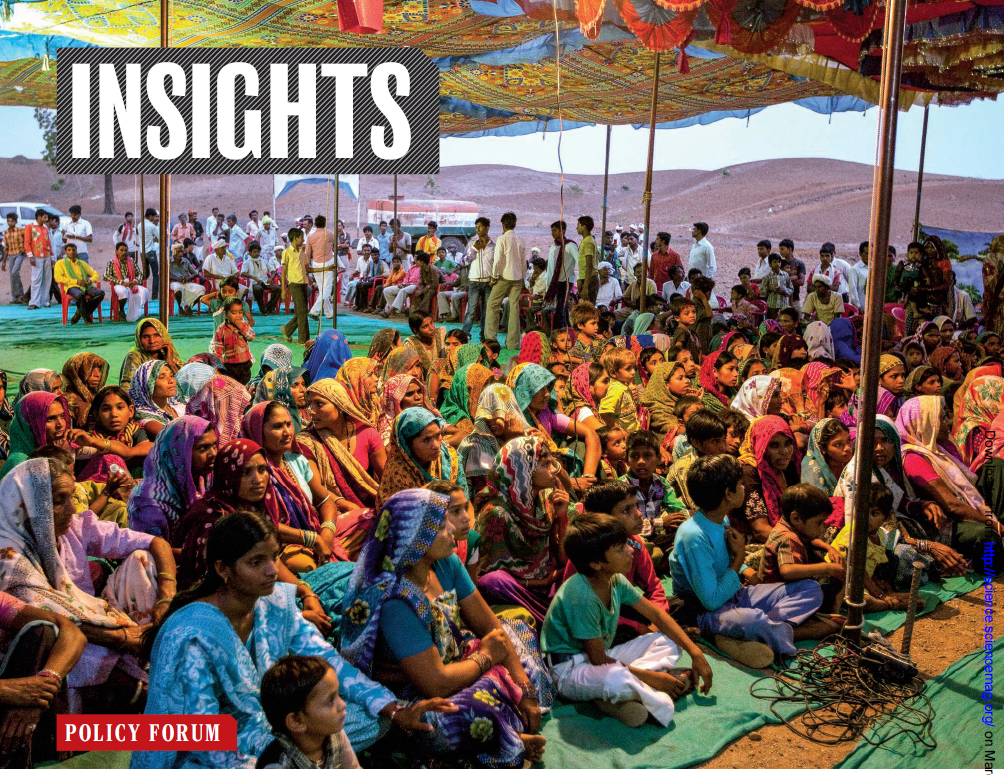 Credit (NASA/GSFC): https://www.flickr.com/photos/wwworks/2712985768
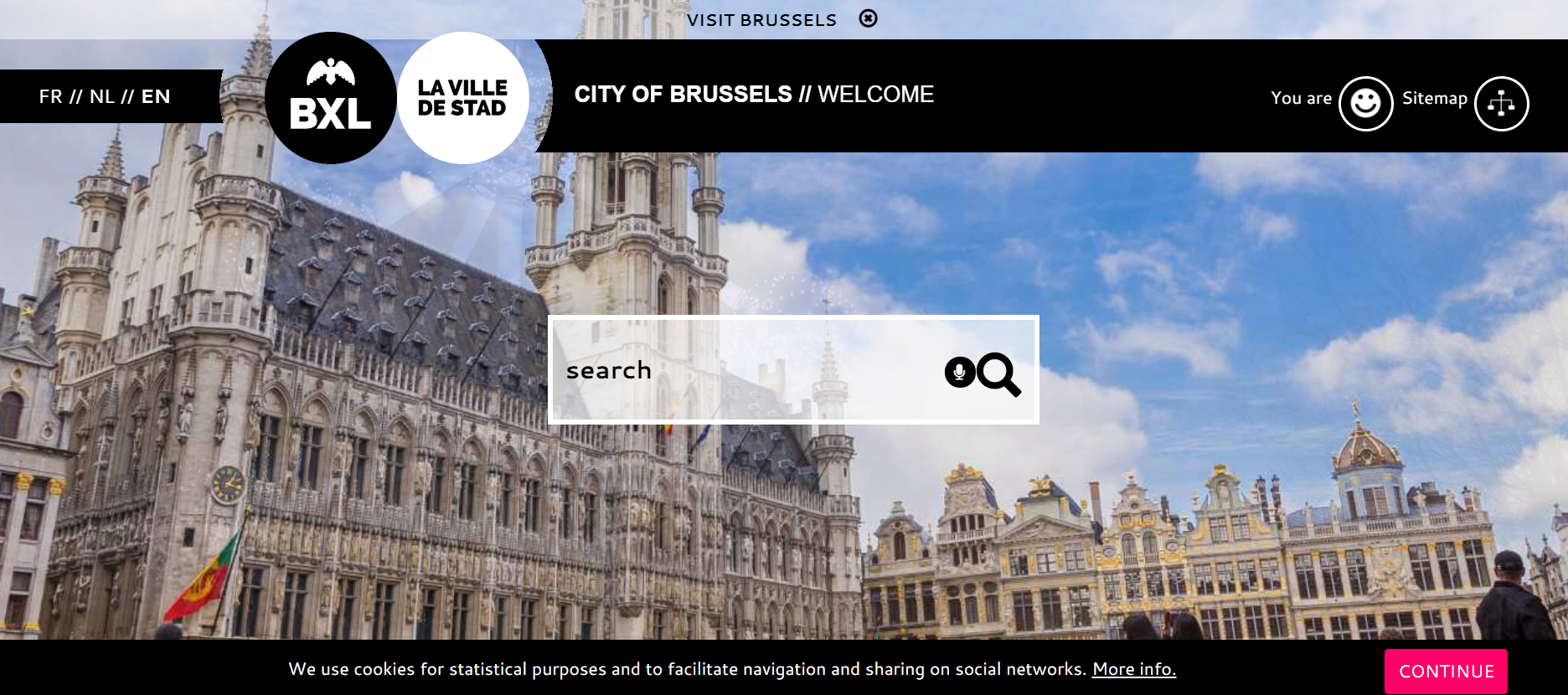 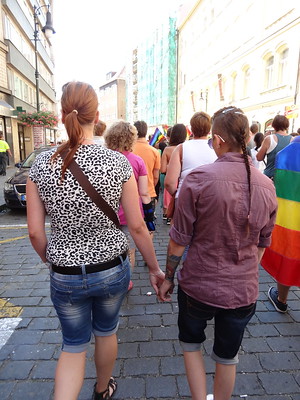 Credits (City of Brussels): www.brussels.be/
Credits (Arda, Flickr): www.flickr.com/photos/23093190@N00/9547864544
https://participedia.net/
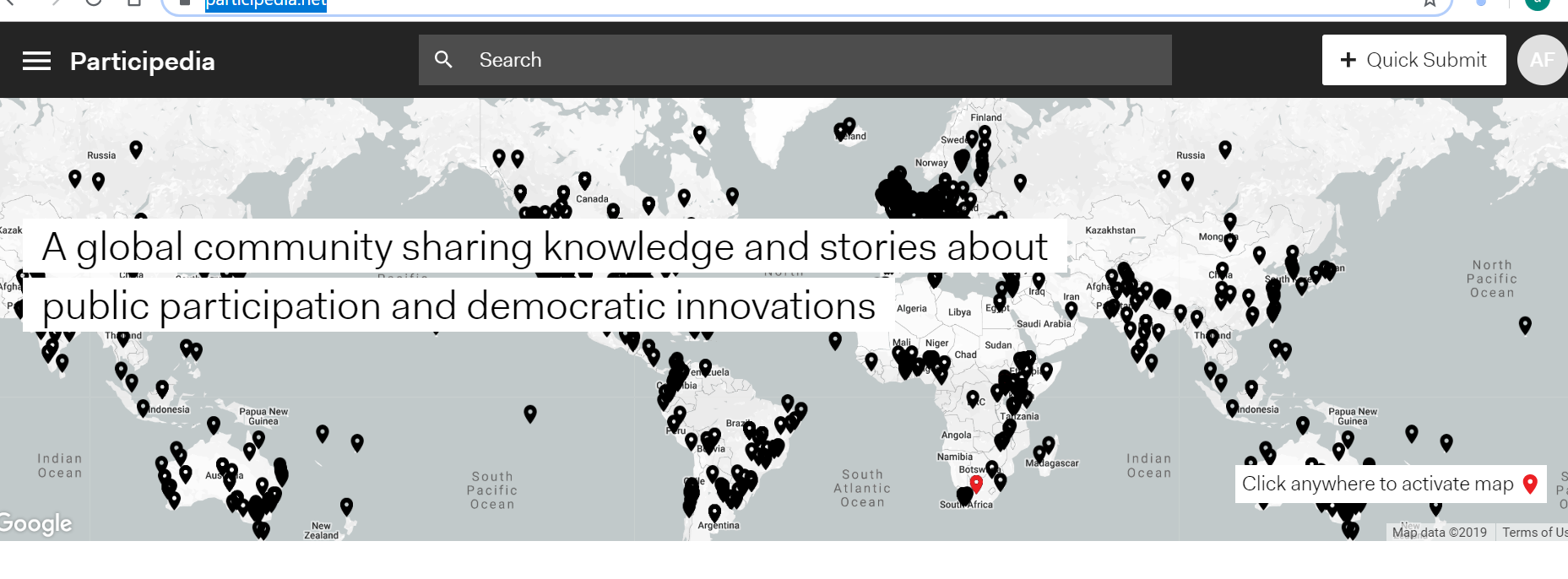 https://www.latinno.net/en/
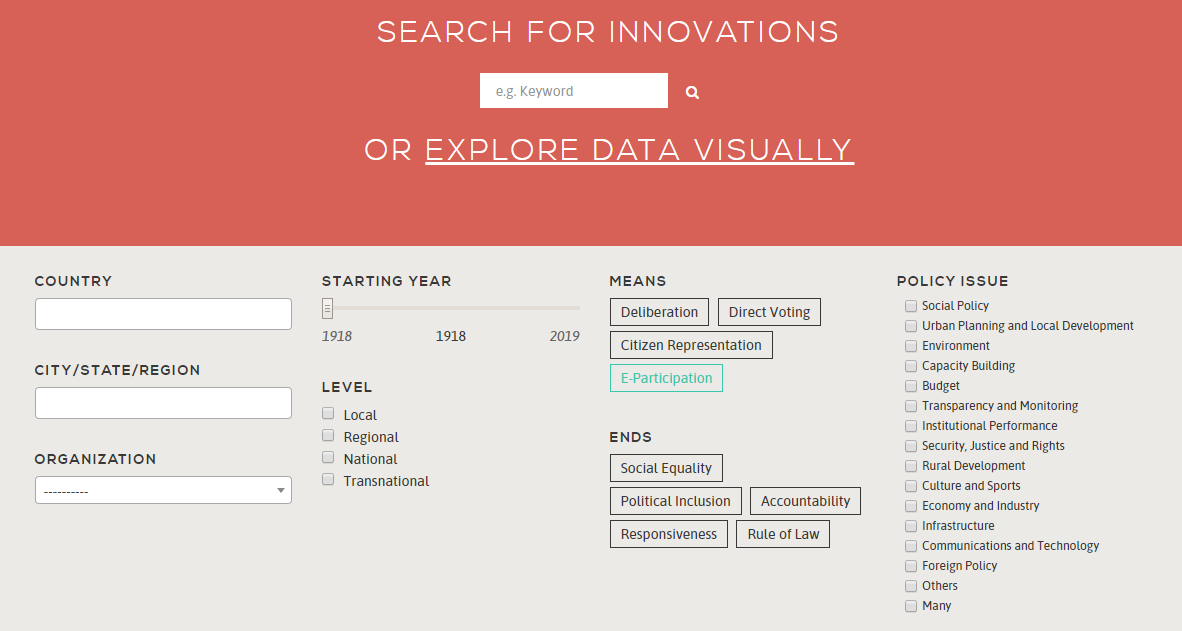 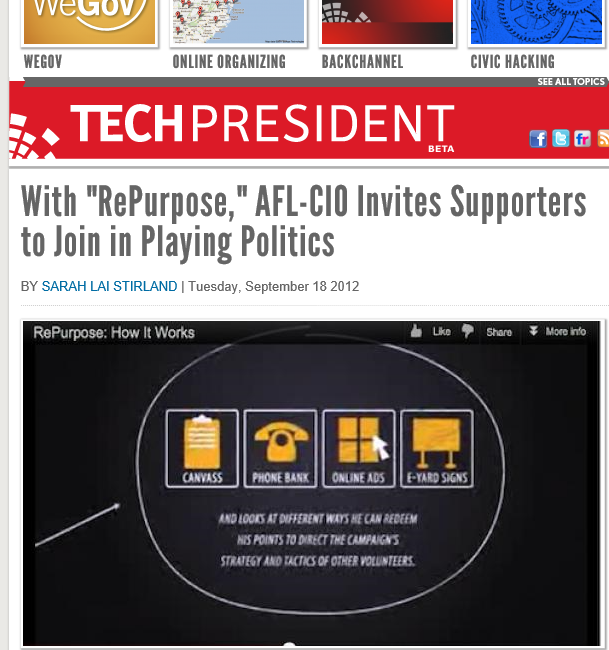 Grazie!



@AndreaFelicetti
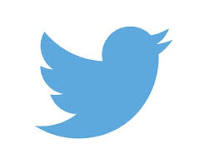